Sacharidy - I
Obsah:
Výskyt, vznik, význam sacharidů
Rozdělení sacharidů
Monosacharidy – názvosloví
Monosacharidy – reakce
Monosacharidy zástupci
Výskyt, vznik a význam sacharidů
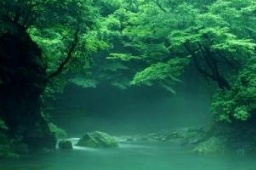 Nejrozšířenější přírodní látky 
Fotosyntéza – rostliny 
 
6CO2 + 12H2O              C6H12O6 + 6 O2 + 6H2O
  
Jednoduché sacharidy kondenzují do složitějších struktur, až do molekul polysacharidů.
Biologický význam sacharidů
Stavební funkce (celulóza, chitin)
Zdroj energie
Zásobní funkce ( škrob, glykogen)
Můžou být prekurzory při výstavbě jiných látek – lipidů, bílkovin
Speciální funkce – vitamin C , kyselina hyaluronová( sklivec, pupečník)
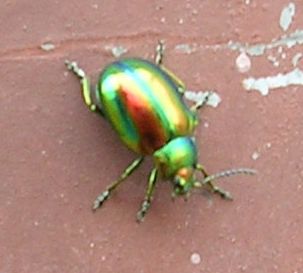 Rozdělení sacharidů
Monosacharidy
Aldózy
Ketózy
Aldehydická skupina - CHO
Keto skupina -CO-
Podle počtu C atomů v molekule hovoříme o aldo – (keto) -triózách, 
tetrózách, ….
Struktura monosacharidů, názvosloví
V molekule glyceraldehydu je chirální centrum, dvě různá prostorová uspořádání. Od D-glyceraldehydu odvozujeme monosacharidy řady D -, L-. Od dihydroxyacetonu odvozujeme ketózy
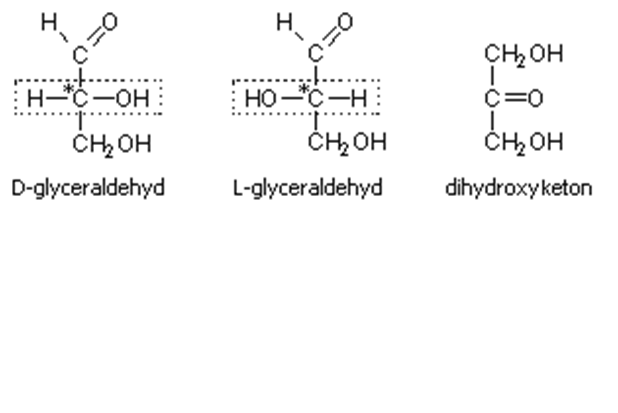 dihydroxyaceton
V přírodě převaha monosacharidů řady D
Typy vzorců
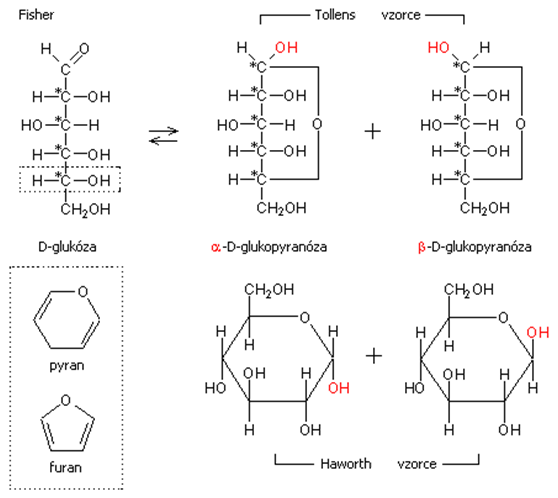 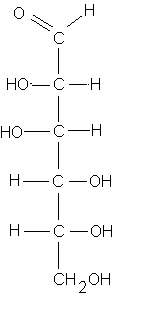 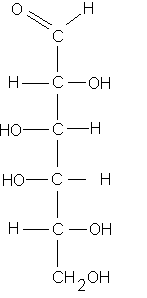 D - glukóza
D - manóza
D - galaktóza
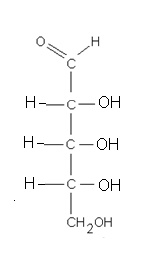 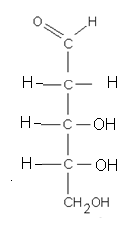 2 – deoxy – D -ribóza
D - fruktóza
D - ribóza
Konformace
Šestičlenný cyklus pyranóz má ve skutečnosti tvar židličky s vazebnými úhly 109°
α -
D- glukopyranosa
Chemické vlastnosti monosacharidů
Oxidačně-redukční reakce
D -glucitol
Kyselina D- glukonová
D- glukóza
Glykosidy
Cyklické formy monosacharidů reagují svou poloacetalovou OH skupinou s alkoholy. Uvolní se molekula vody a zbytky reagujících molekul se spojují glykosidickou vazbou. Produkty reakce jsou α,β-glykosidy.
methyl-β-D-glukopyranosid
methyl- α-D-glukopyranosid
Estery monosacharidů
Biologicky nejvýznamnější – estery s kyselinou fosforečnou
Přednostně se fosforyluje poloacetalové OH a OH na 6. C atomu






                                                                                       


                                                                                 

                                                                                                                                       



                                                                                                           α-D- glukosa -6 - fosfát
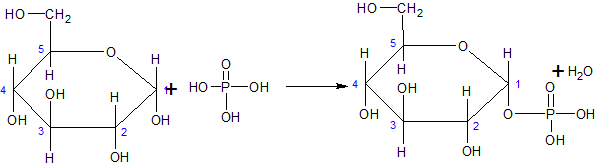 α-D- glukosa – 1 - fosfát
D - glukóza
D- glukóza( hroznový cukr) – volná se vyskytuje - sladké plody, med, vinné hrozny
Vázanou jí obsahují téměř všechny polysacharidy.
Živočišný monosacharid – v krvi 3,3 – 5,6 mmol/l
V lékařství – umělá výživa – vstřebává se cévní stěnou
Zahřátím na hnědou taveninu karamel – barvení lihovin a octa
Kvašením glukózy – ethanol a oxid uhličitý (alkoholové kvašení), kyselina mléčná (mléčné kvašení – kysání zelí, silážování)
Výroba hydrolýzou škrobu,používá se k výrobě: ethanolu,glycerolu,acetonu, kyseliny citronové, L-askorbové, ..
D - fruktóza
D- fruktóza – ovocný cukr – společně s D- glukózou je v ovoci a v medu( 50%).Nejsladší cukr,otáčí rovinu polarizovaného světla vlevo – levulóza ( ostatní –glukóza, mannóza, galaktóza vpravo)
S D-glukózou vytváří disacharid sacharózu
D - galaktóza
Epimery glukózy – liší se polohou 1 OH skupiny na 1 C atomu
Vázaná v disacharidu laktóze, je obsažena v mléce, součástí některých polysacharidů. Galaktóza – obsažena v mozku a v nervových tkáních.
D - manóza
Rozšířena v rostlinné i živočišné říši jako složka složitějších polysacharidů
Je v semenech palem, skořápkách ořechů, luscích svatojánského chleba, v pomerančové kůře.
D-ribosa a 2-deoxy-D- ribosa
Jsou součástí nukleových kyselin
Zdroje:
Obrázky
Literatura
By User:ŠJů (Own work) [CC-BY-SA-3.0 (http://creativecommons.org/licenses/by-sa/3.0)], via Wikimedia Commonshttp://commons.wikimedia.org/wiki/File:Brouk.jpg
http://www.mojechemie.cz/images/Estery_sacharidu.png
Čársky, J a kol. Chemie pro III. ročník gymnázií. 1. české vyd. Praha: SPN, 1986.
Kolář, K. a kol. Chemie (organická a biochemie) II. pro gymnázia. 1. vyd.Praha: SPN, 1997
Svoboda, J., Kratochvíl, B. Chemie pro střední školy 2b. 1.vyd. Praha: Scientia,spol.sr.o., pedagogické nakladatelství